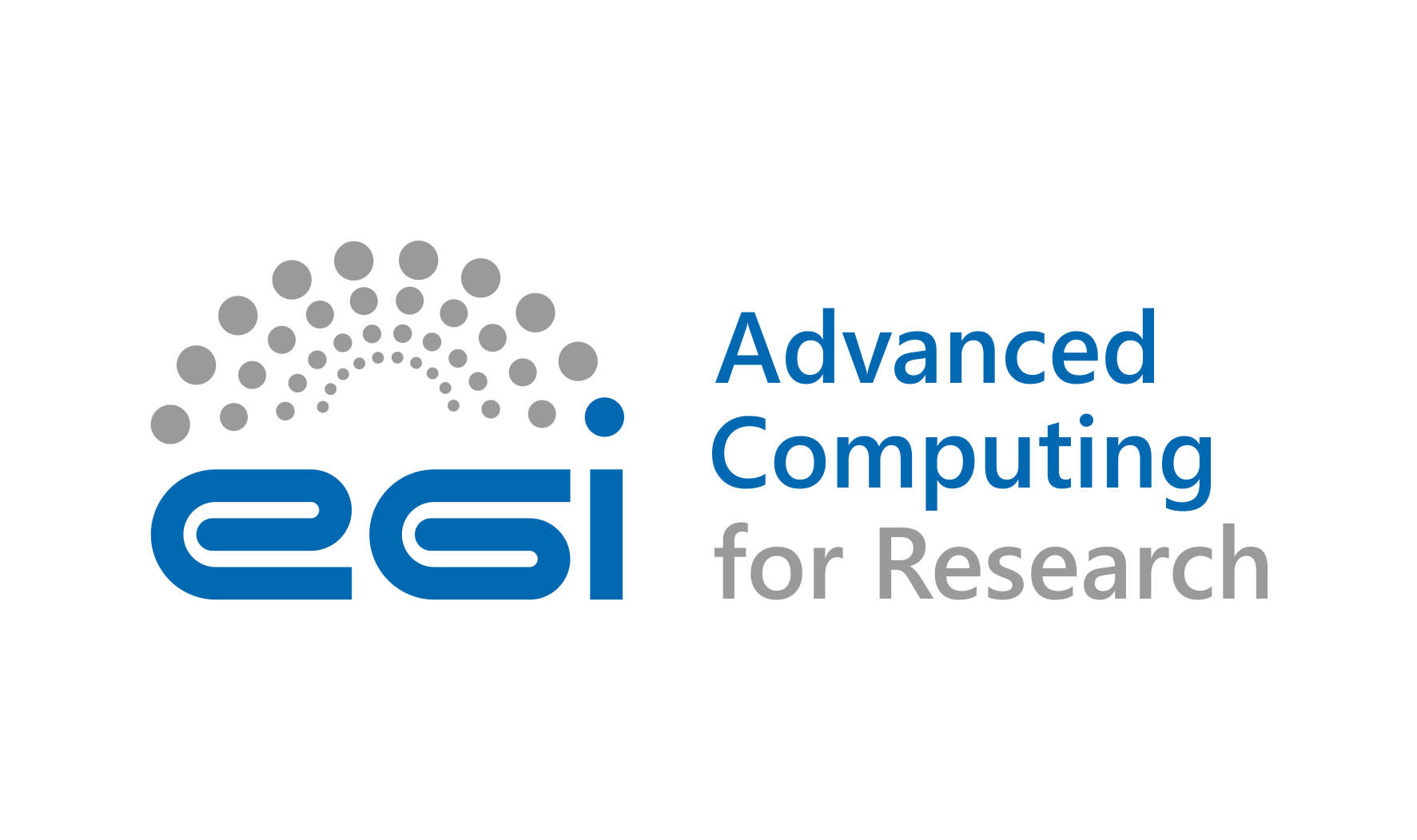 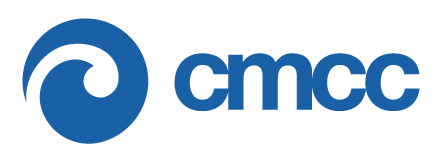 Center for Climate Change and Transformation
climdex-kit
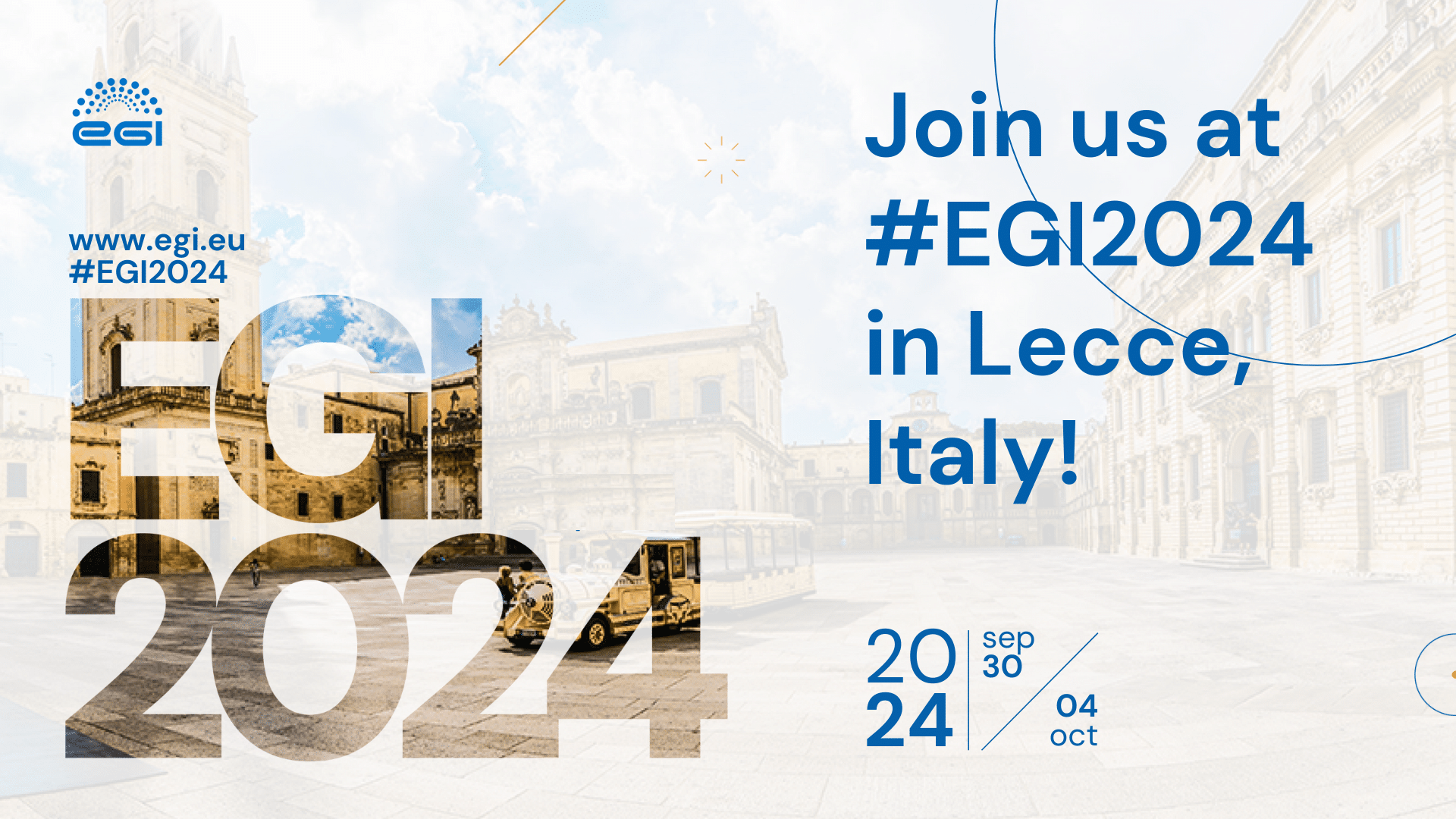 an open-source tool for processing and visualizing climate indices in support to climate change studies and communication
Piero Campalani / Alice Crespi
03.10.2024
Who
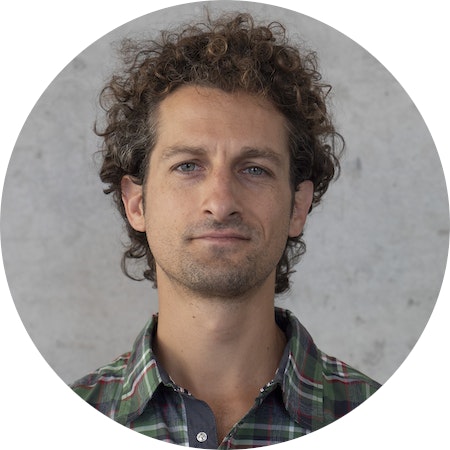 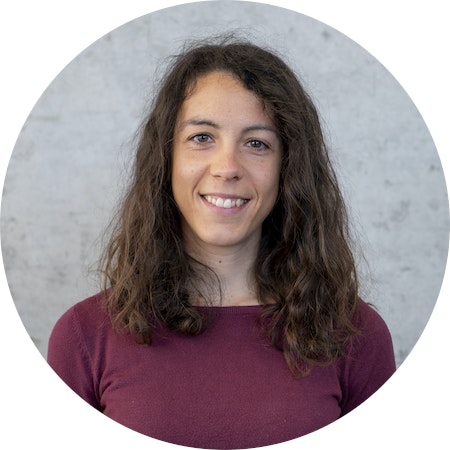 ALICE CRESPISenior Researcher
PIERO CAMPALANISoftware Engineer
0000-0002-1032-9825
0000-0003-4186-8474
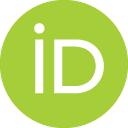 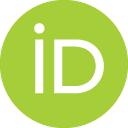 A bit of background
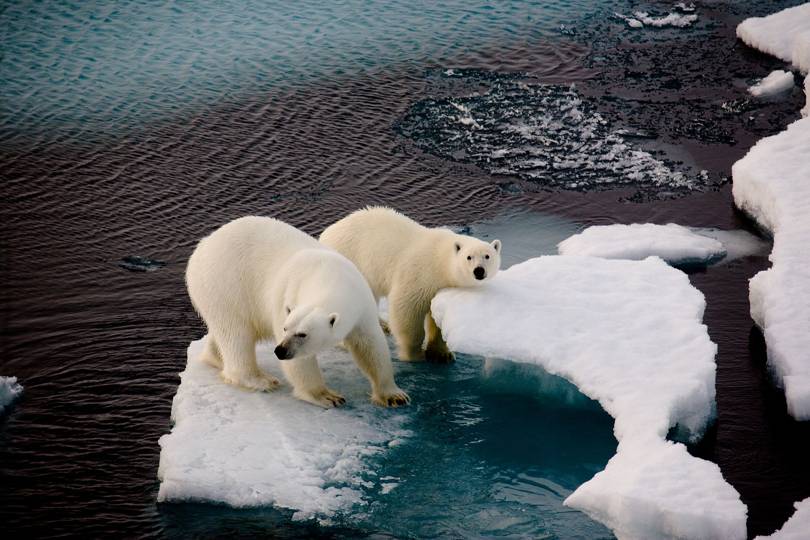 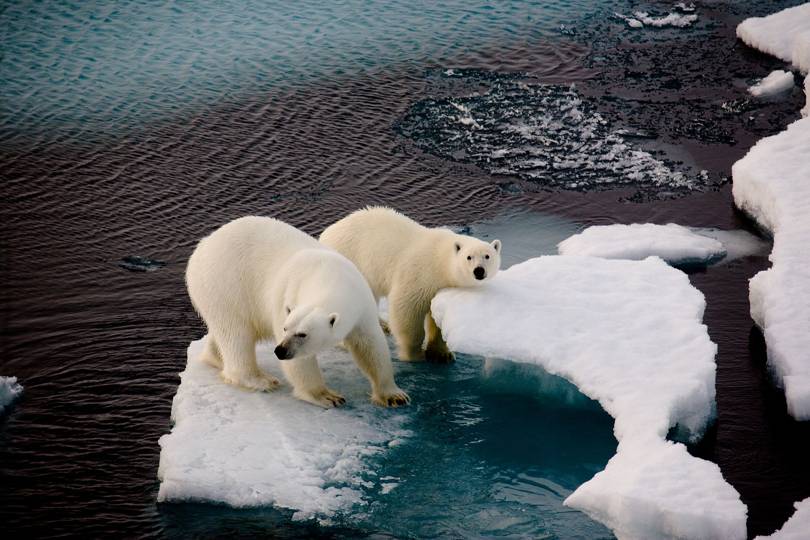 climate changewe all know already
credits: human kind
future climate projections
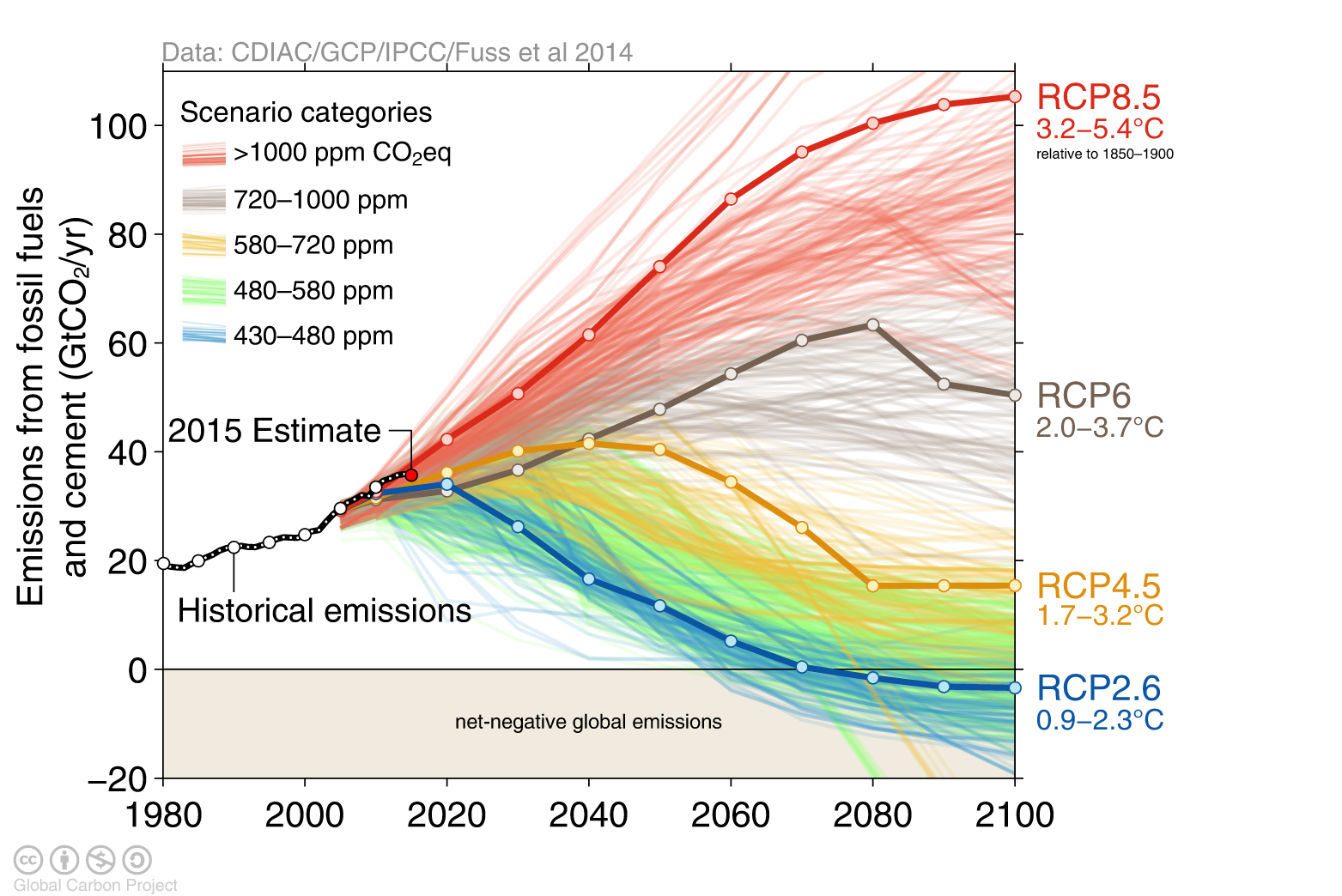 R epresentative
C oncentration
P athways
EMISSION SCENARIOS(greenhouse gases, GhG)
Up to year 2100
[Speaker Notes: The future is uncertain, and we don’t know exactly what it will look like. The main causes are: not knowing how greenhouse gas emissions may evolve in the future, how models simulate natural climate variability (known as internal variability) and inter-model differences.
Emissions scenarios allow us to view different ‘what if?’ questions to help us plan for the future.

greenhouse gas emission scenarios used in climate modelling community for future climate experiments up to 2100]
climate ensemblessets of models
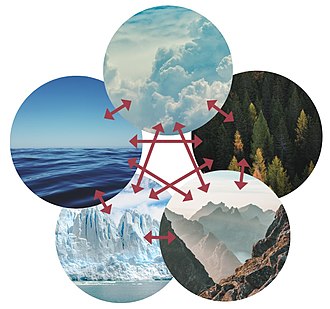 A climate ensemble is the group of different climate models used to simulate the future climate based on the same emission scenario.

The aggregated ensemble simulations are expected to be more robust than individual model runs.
credits: Femkemilene + Visme / CC BY-SA 4.0
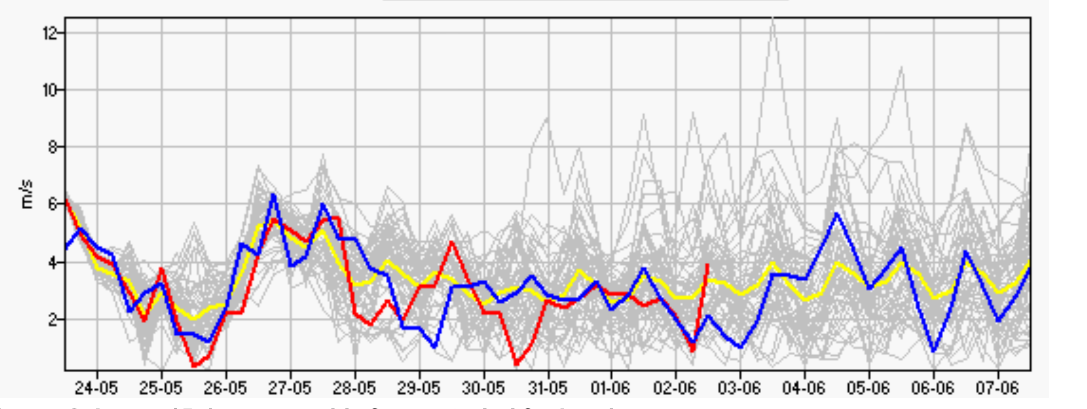 credits: mailasail
The  climate  system
[Speaker Notes: Earth's climate system is a complex system having five interacting components: the atmosphere (air), the hydrosphere (water), the cryosphere (ice and permafrost), the lithosphere (earth's upper rocky layer) and the biosphere (living things).]
climate indiceslevel up in the information pyramid
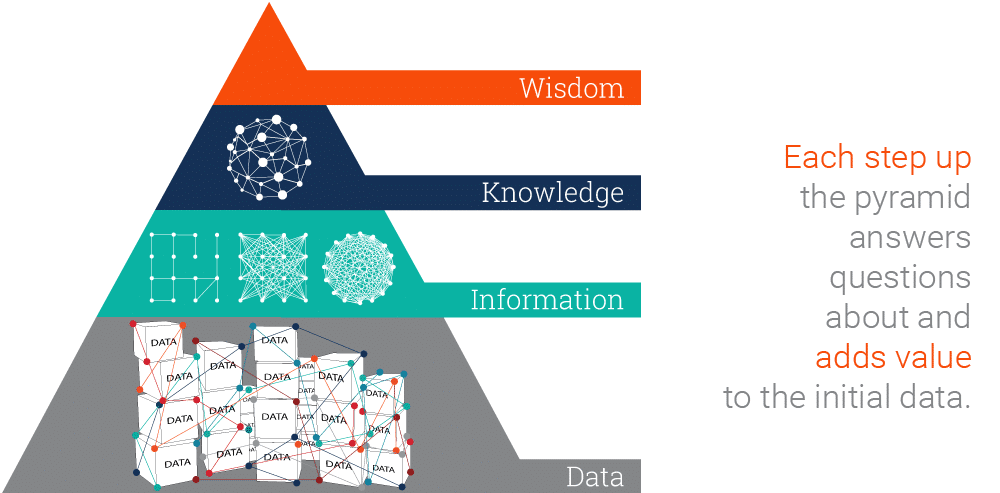 A climate index is a diagnostic quantity that is used to characterize and quantify an aspect of a geophysical system.

For instance:

How many tropical nights will we have per year?

How will the frequency of dry spells per year evolve from now?

How intense will the annual maximum 1-day precipitation be by 2050?
climate indices
climate projections
credits: ontotext
datacubesanalysis-ready earth observation
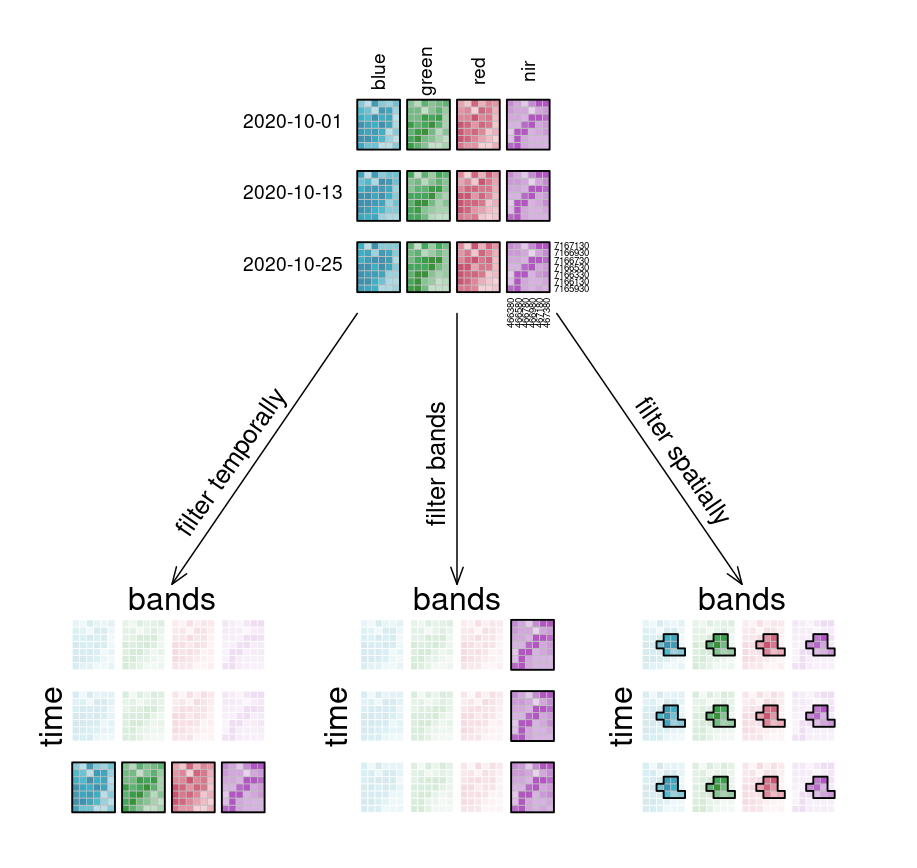 Datacubes are multidimensional arrays (MDAs) with one or more spatial, temporal, or arbitrary dimensions.
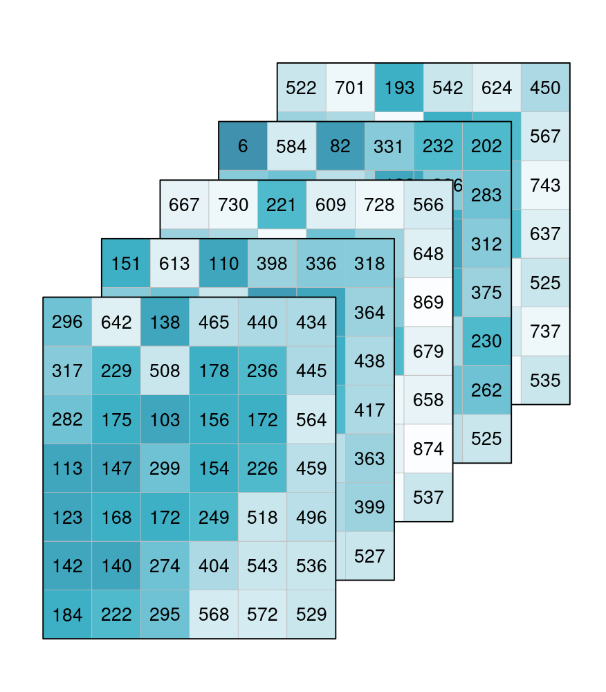 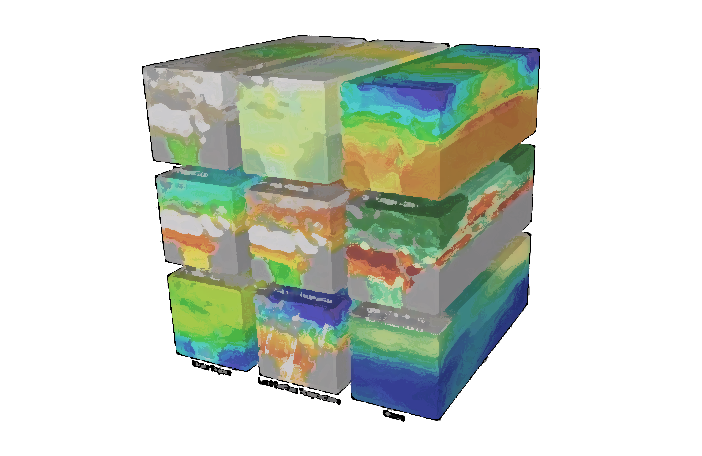 credits: openEO
[Speaker Notes: Sempre più important I dati climaticii per agevolazione analisi dati]
The climdex-kit project
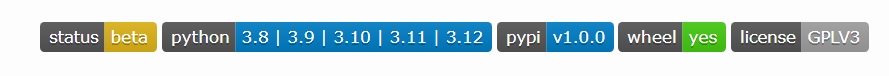 climdex-kit >>> compute > publish > analyse
compute
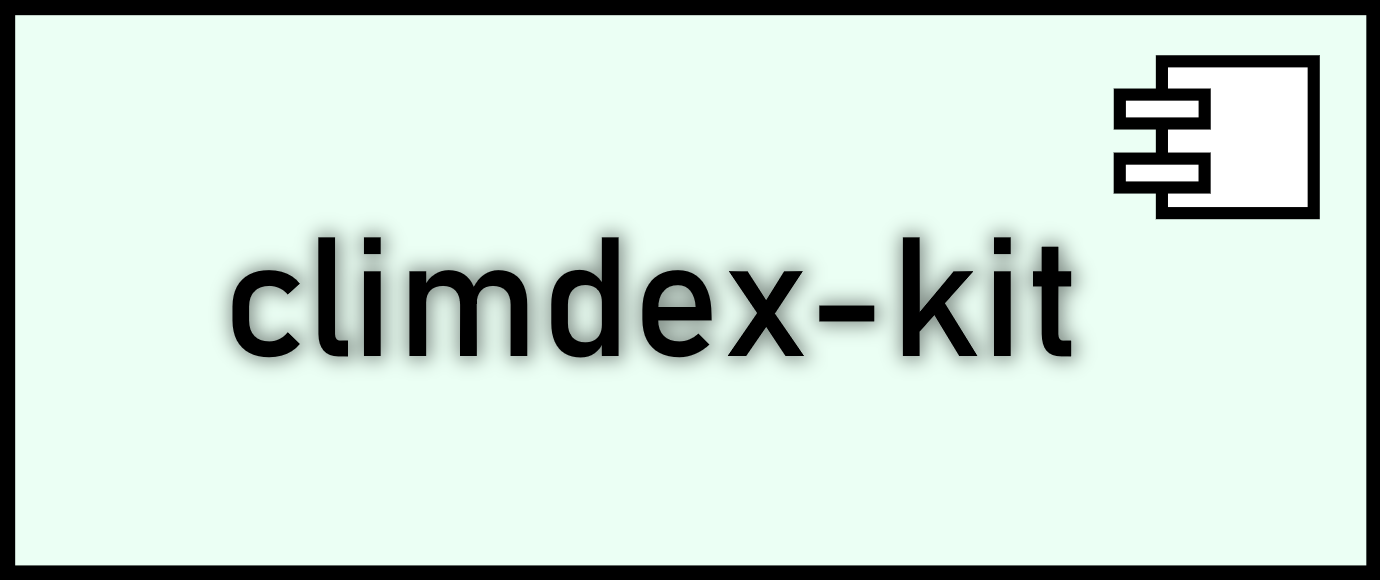 publish
analyse
climdex-kit >>> compute > publish > analyse

compute
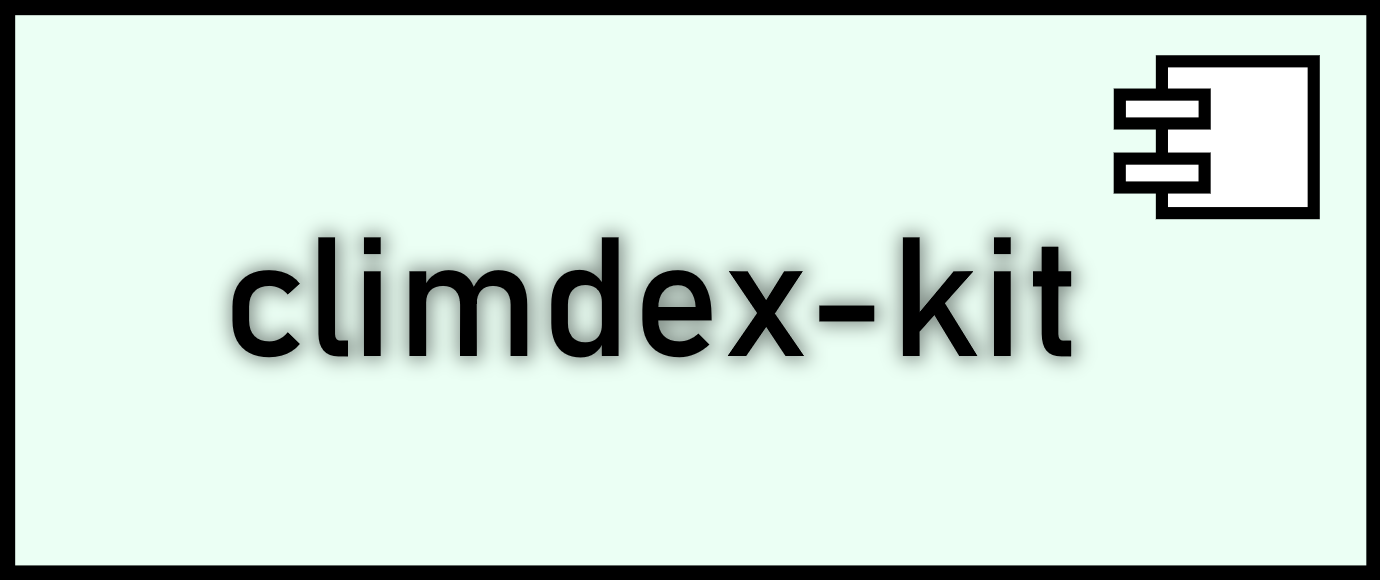 publish
analyse
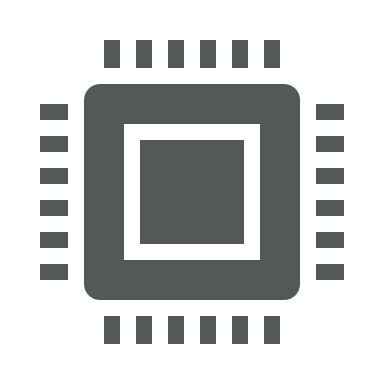 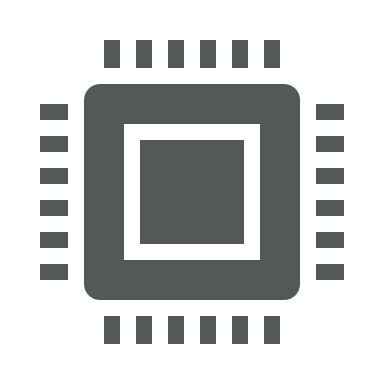 highly parallelized
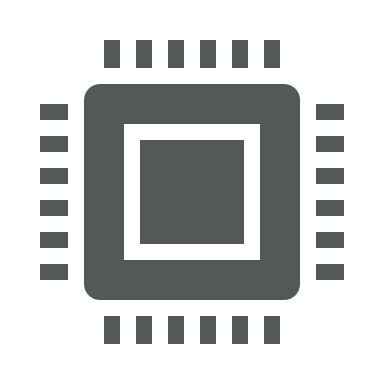 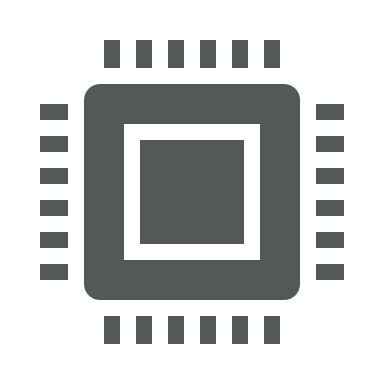 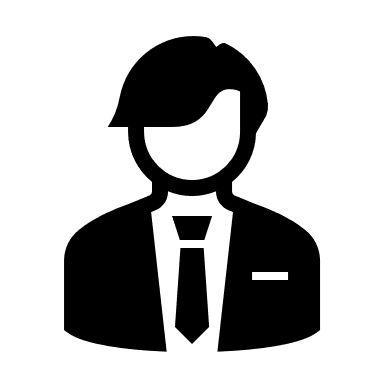 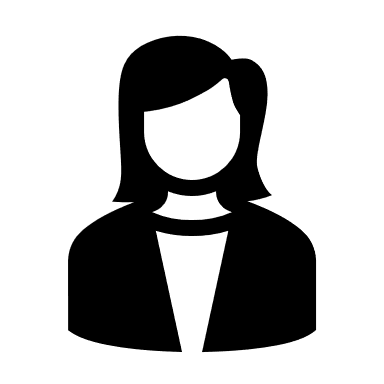 customisable
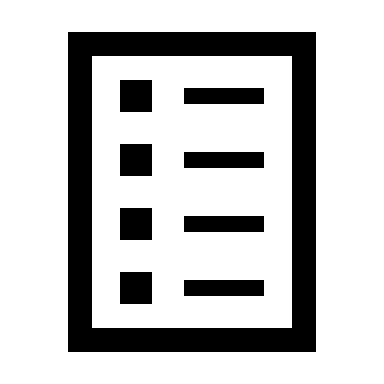 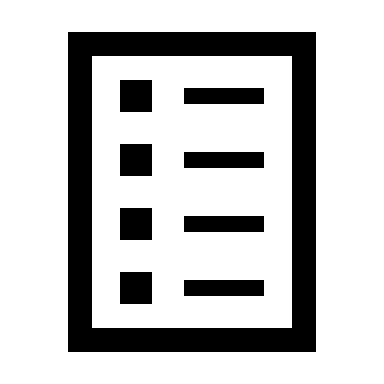 conf. B
conf. A
compute
hides complexity
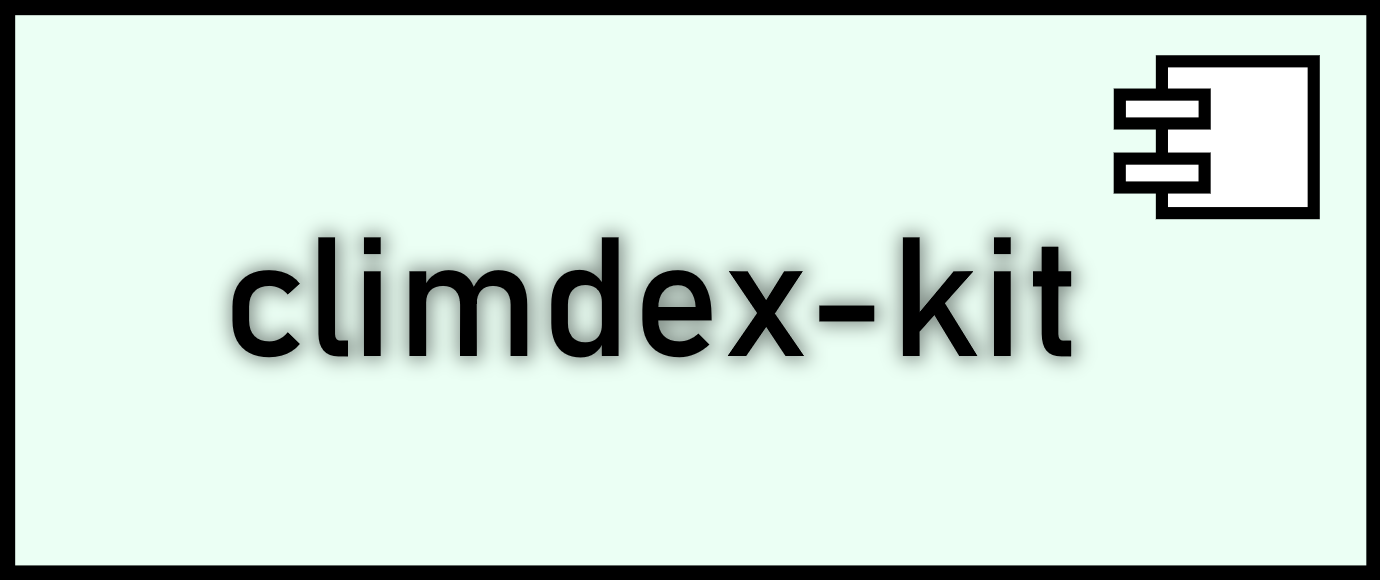 extendible
climate-indices
climate index algorithms
CDO
climate data operators
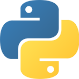 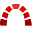 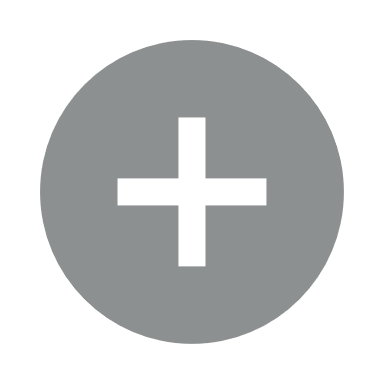 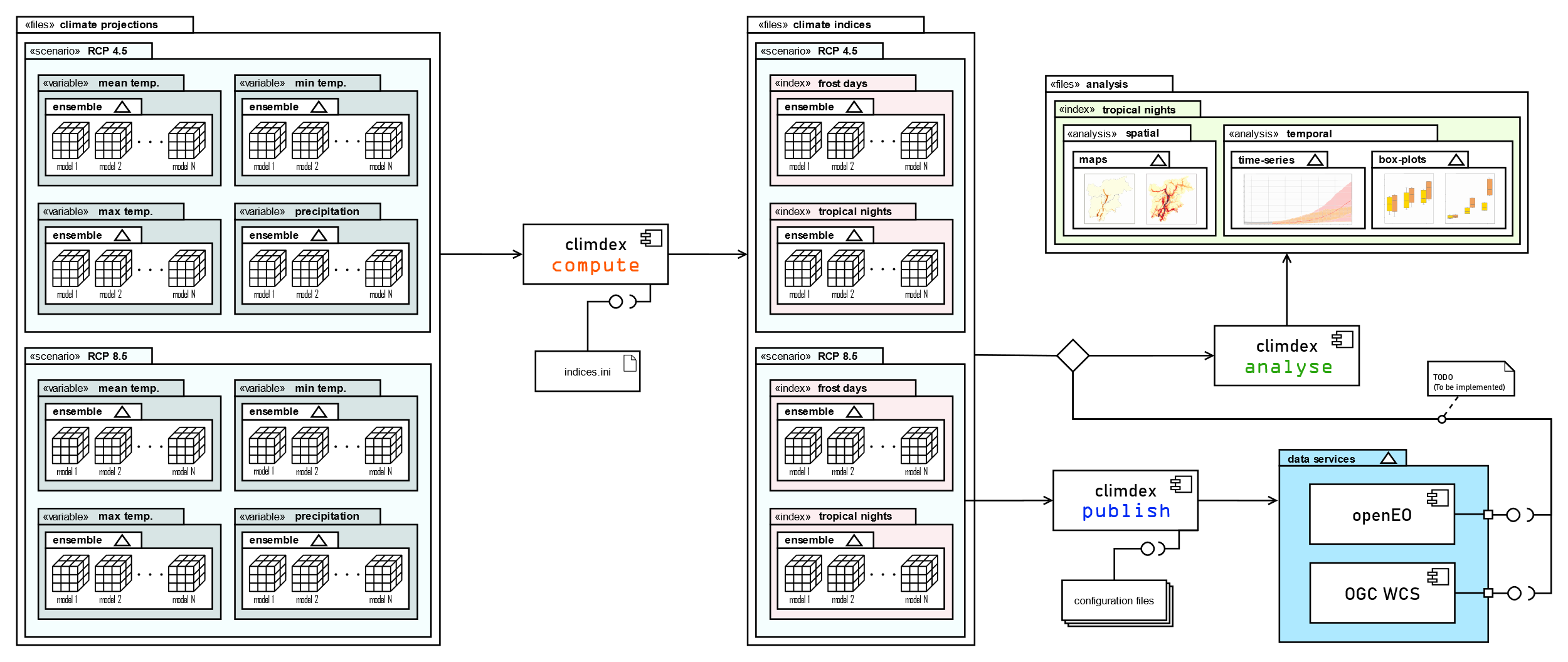 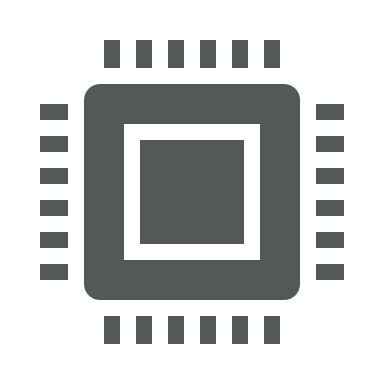 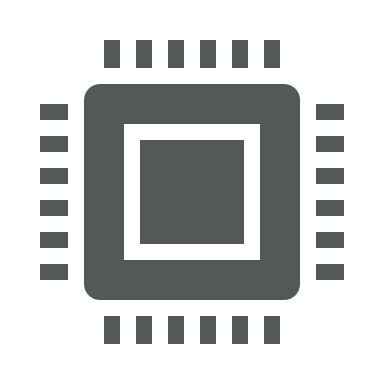 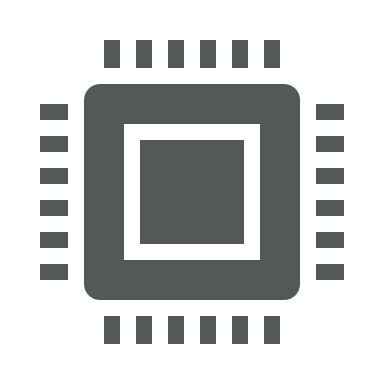 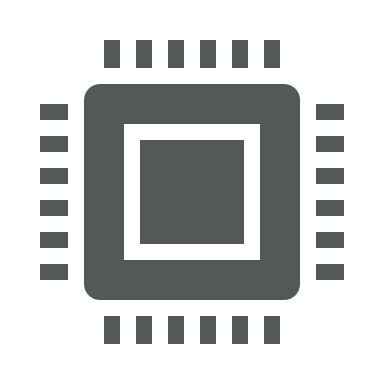 NetCDFs (CF)
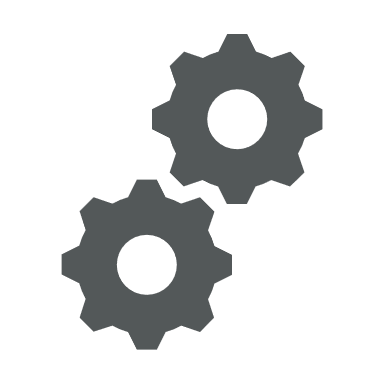 compute
> cdo expr,"pr=(( pr > 1 )) ? pr : missval(pr)" [ -selyear,1981/2010 $pr ] $tmp1
> cdo timpctl,99 $tmp1 -timmin $tmp1 -timmax base.nc $tmp2
> cdo yearsum -gt [ $pr $tmp2 ] $ofile
climdex-kit >>> compute > publish > analyse
compute
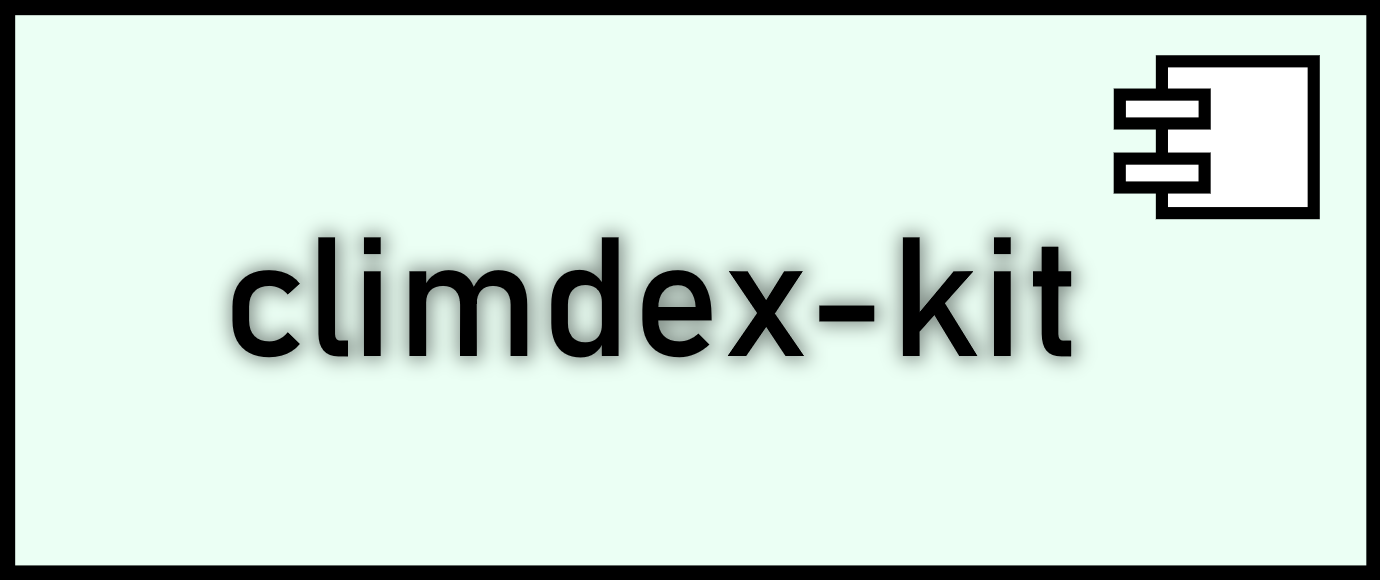 
publish
analyse
F.A.I.R.
open standards
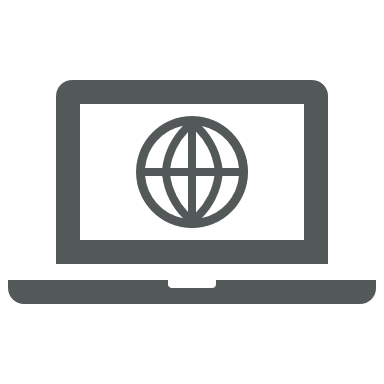 clients
datacubes
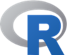 publish
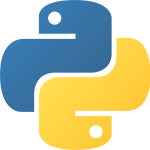 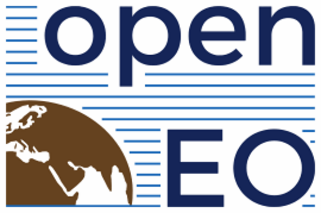 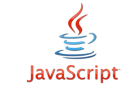 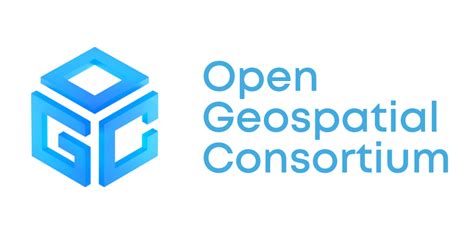 API
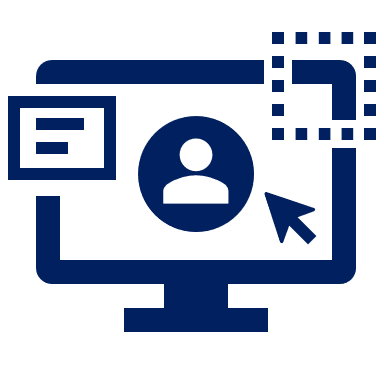 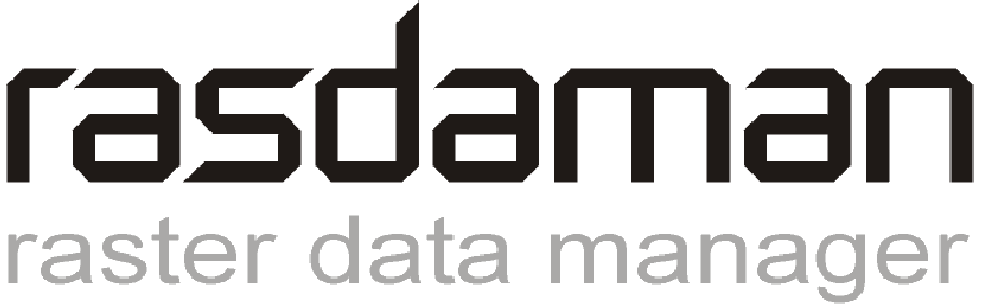 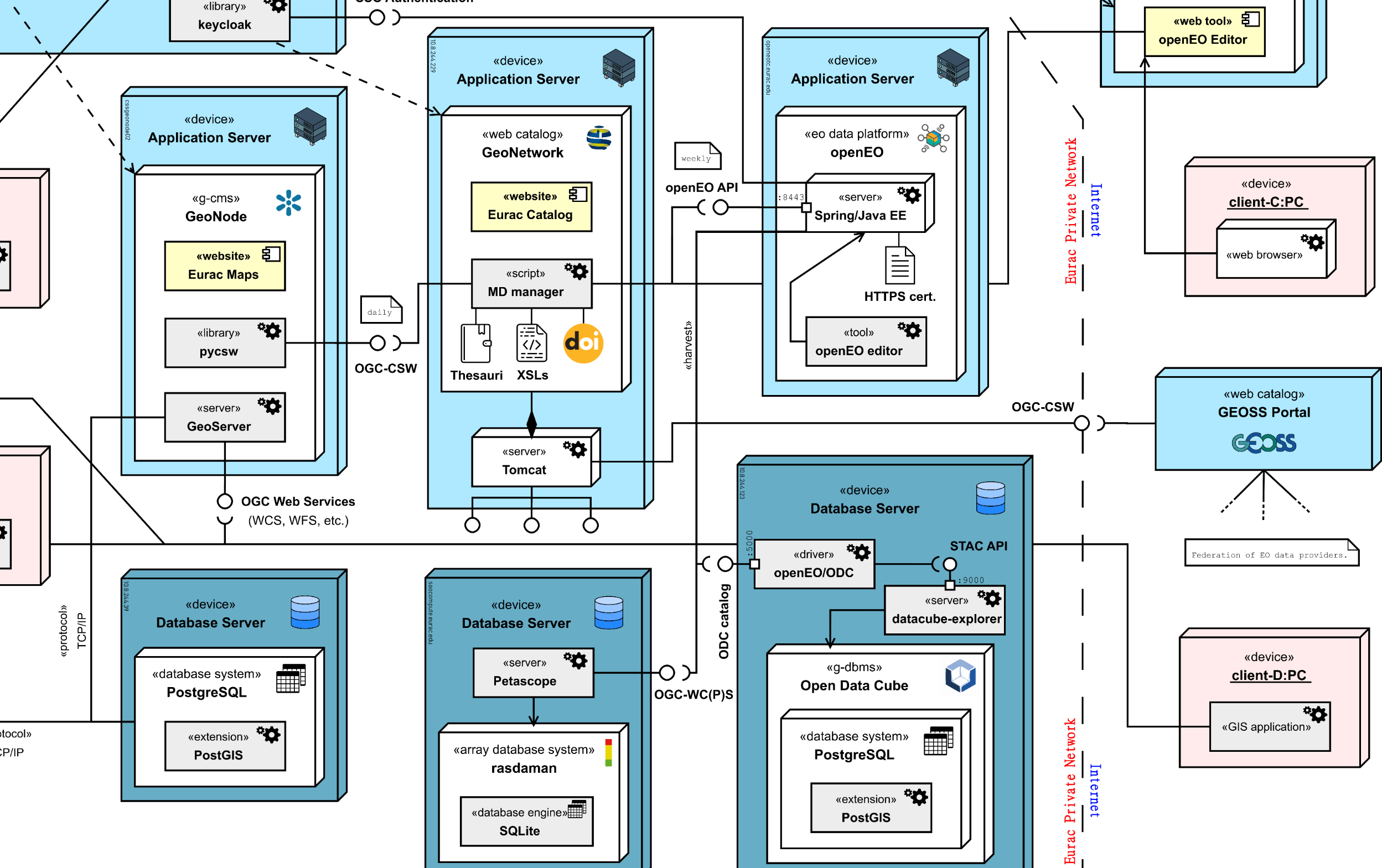 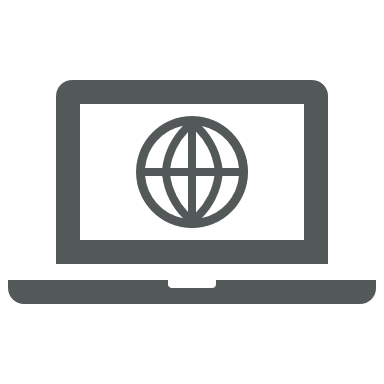 publish
climdex-kit >>> compute > publish > analyse
compute
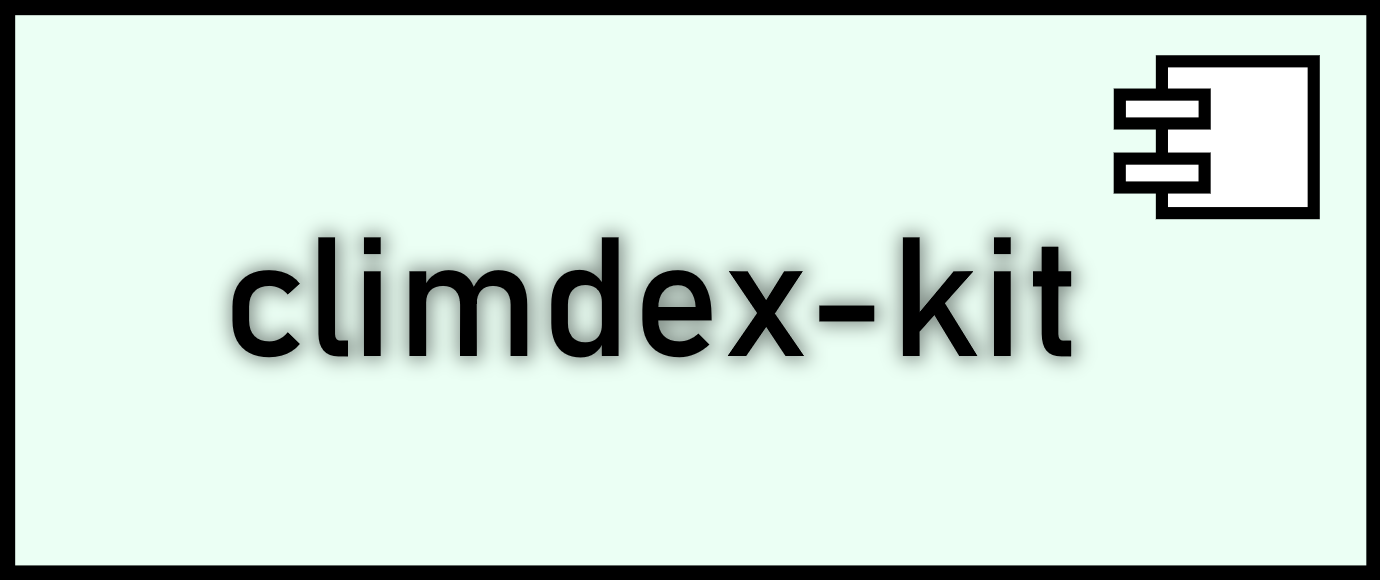 
publish
analyse
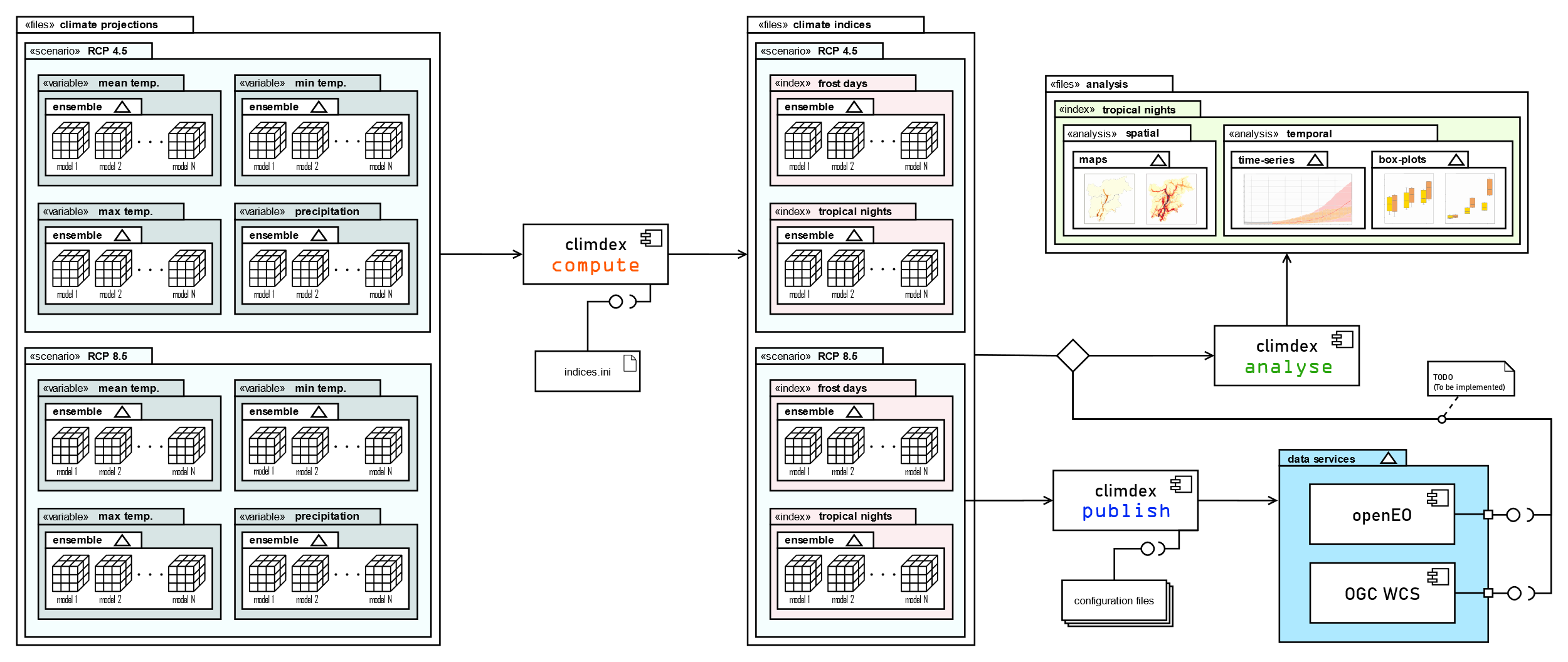 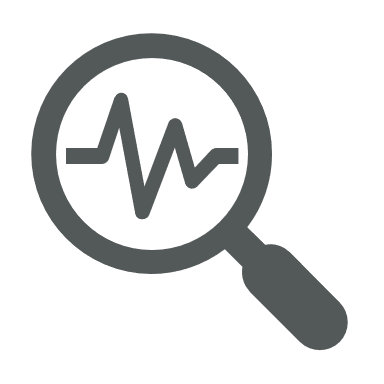 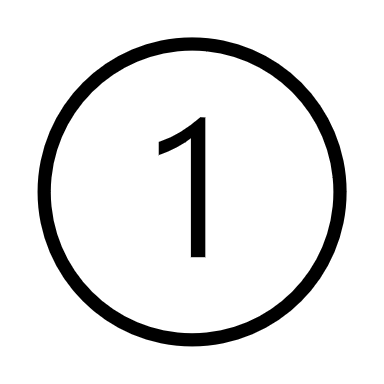 analyse
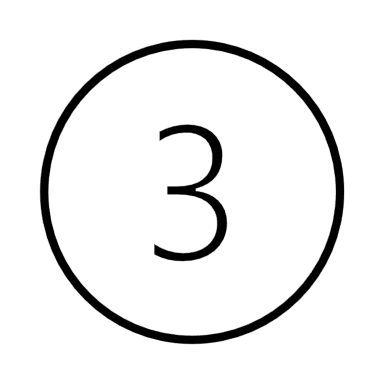 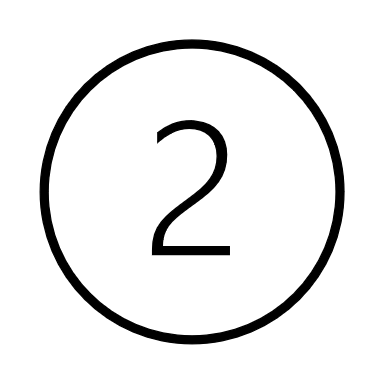 A. spatial maps
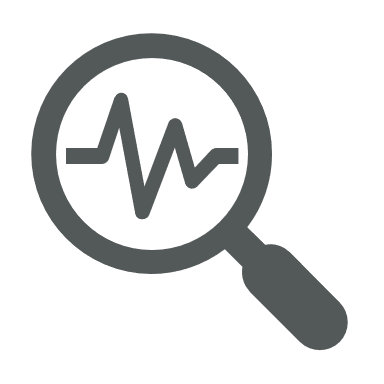 multi-year aggregations
baseline comparisons
scenarios comparisons
ensemble aggregation
absolute values or changes
elevation filtering
…
summer days in Trentino South Tyrol
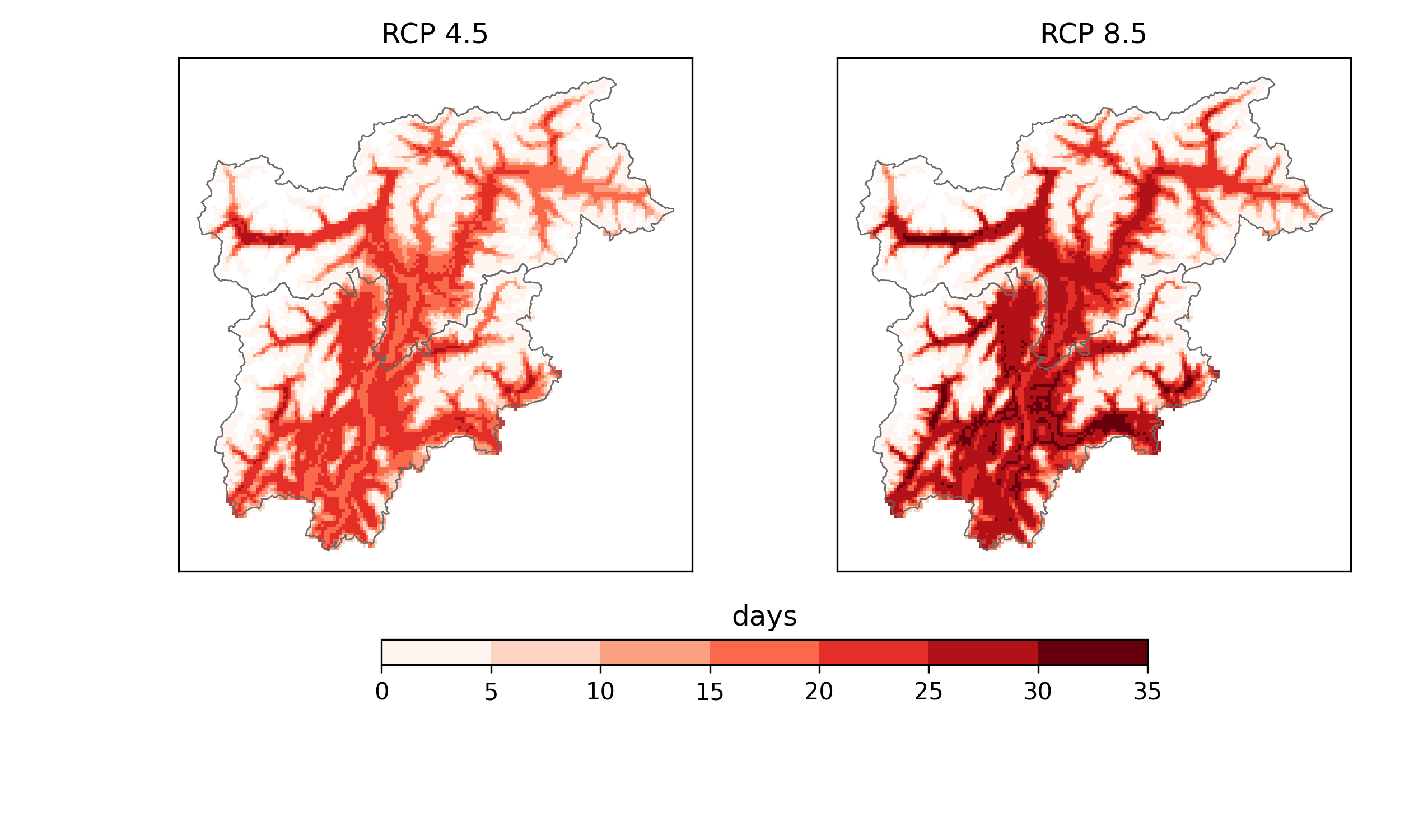 Δ days
analyse
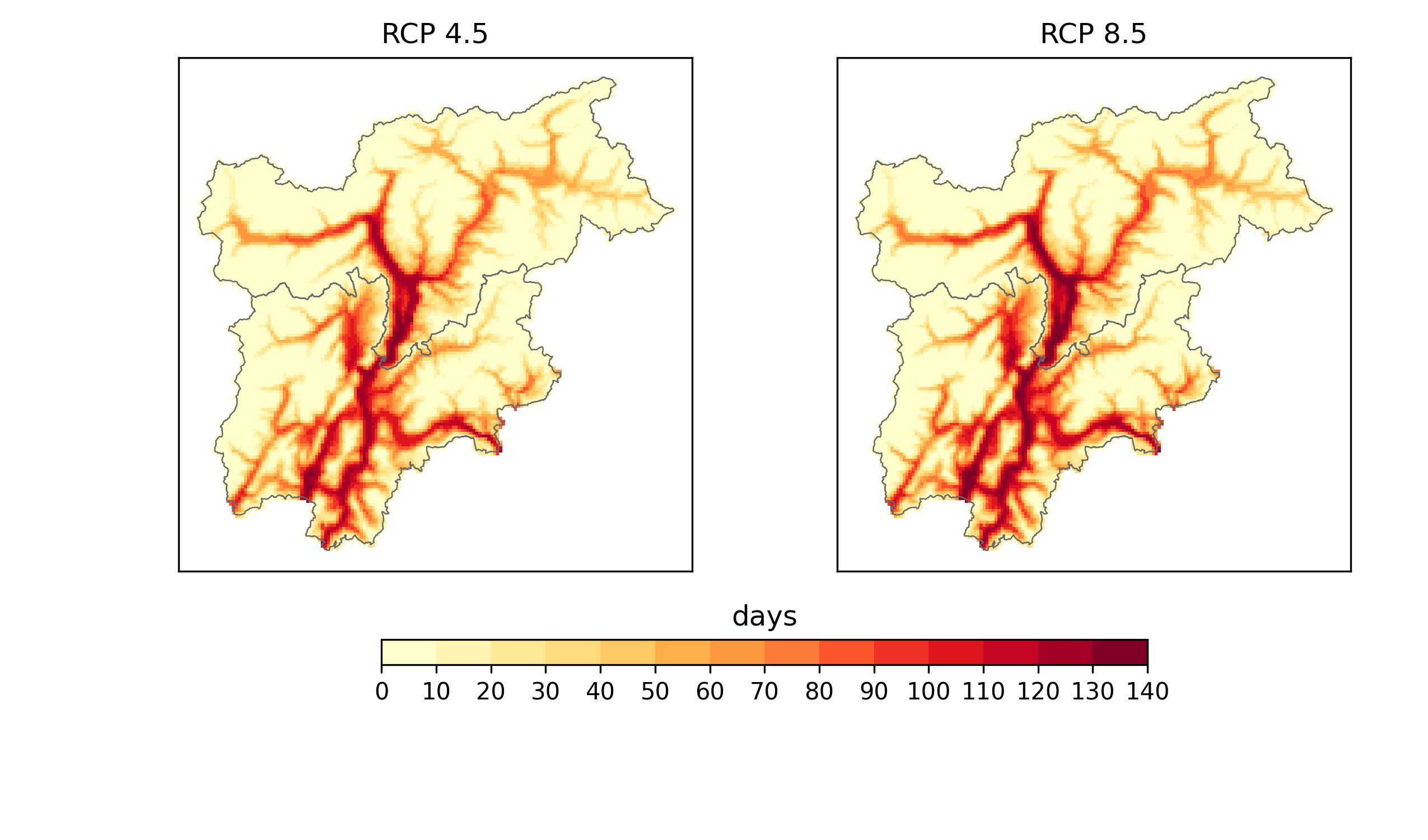 # days
B. temporal evolution
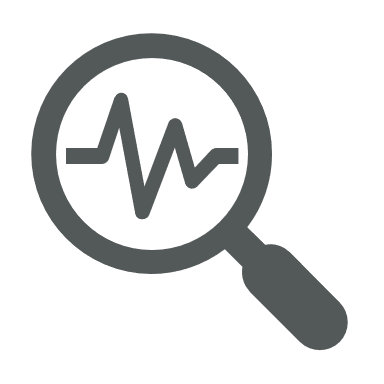 single-pixel scan
spatial aggregations
transient signal
scenarios comparisons
ensemble spread
absolute values or changes
elevation filtering
…
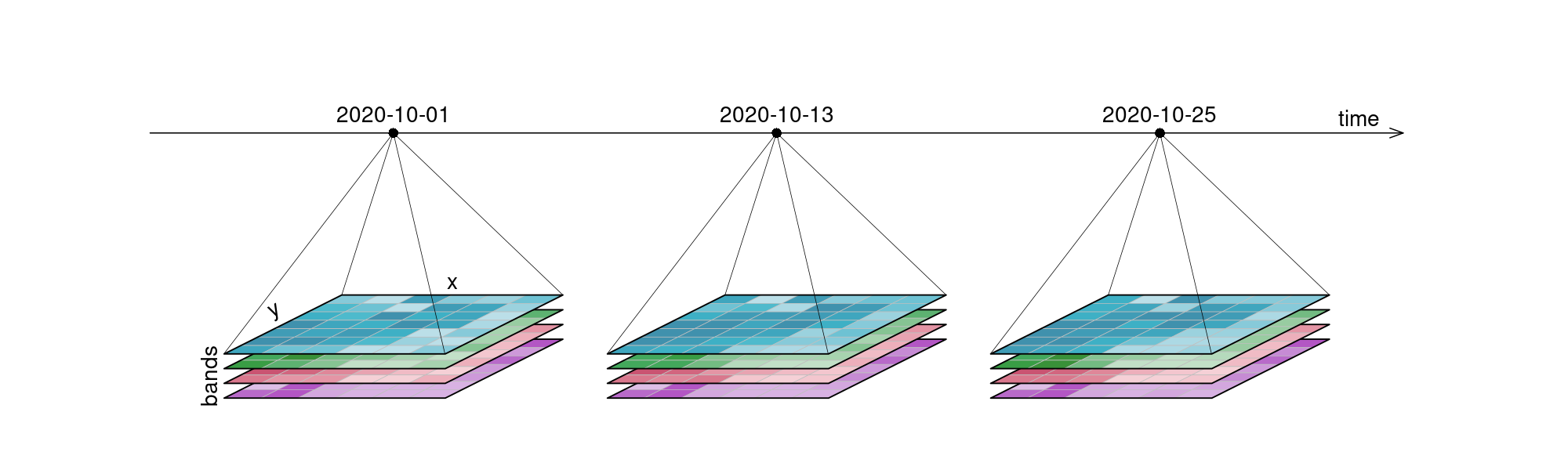 analyse
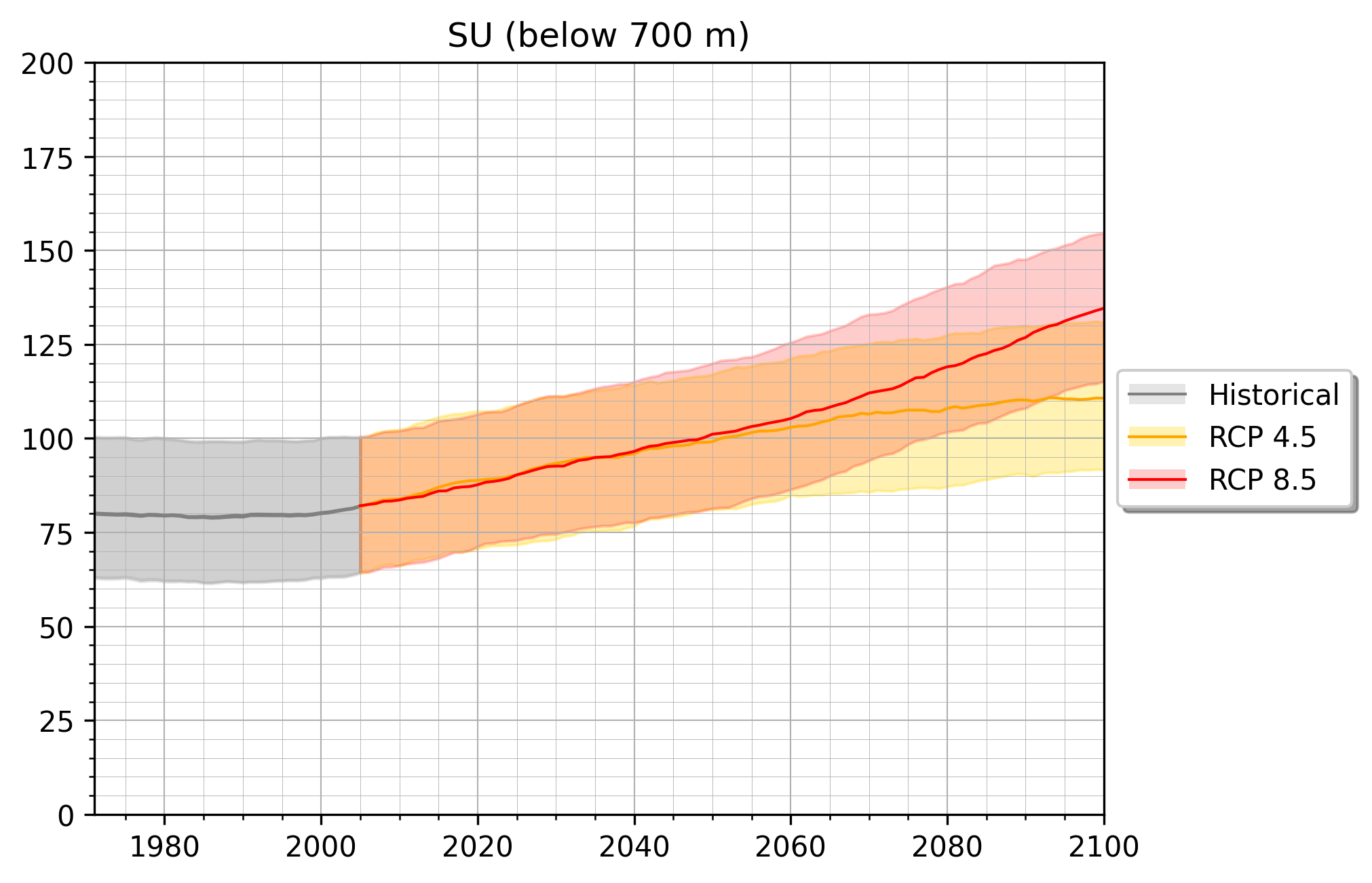 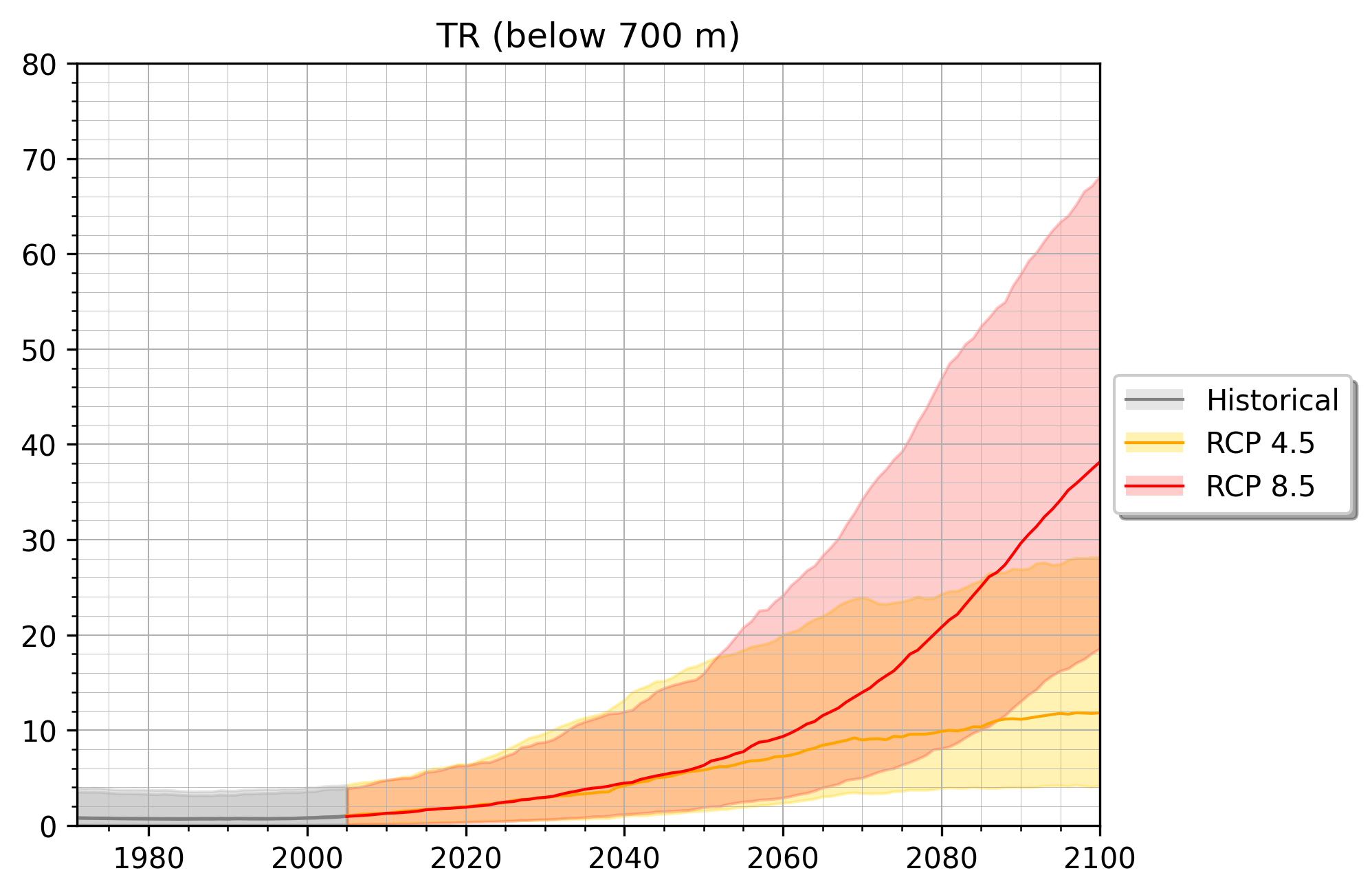 C. ensemble analysis
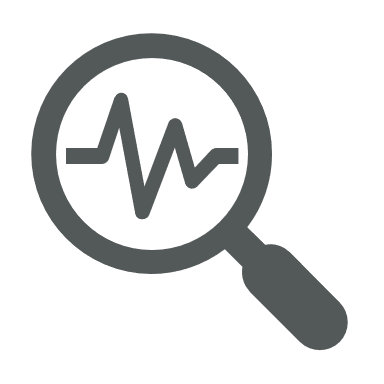 ensemble spread
model selection
statistical tests
spatial distributions
…
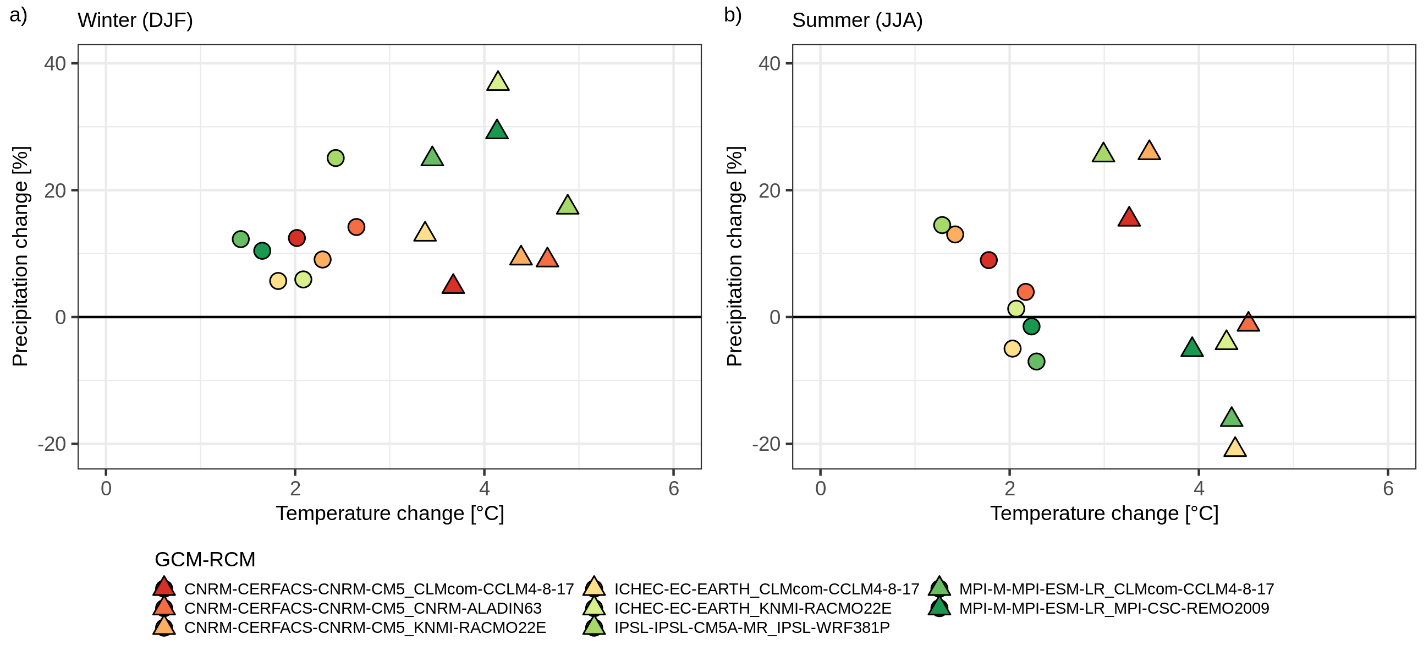 analyse
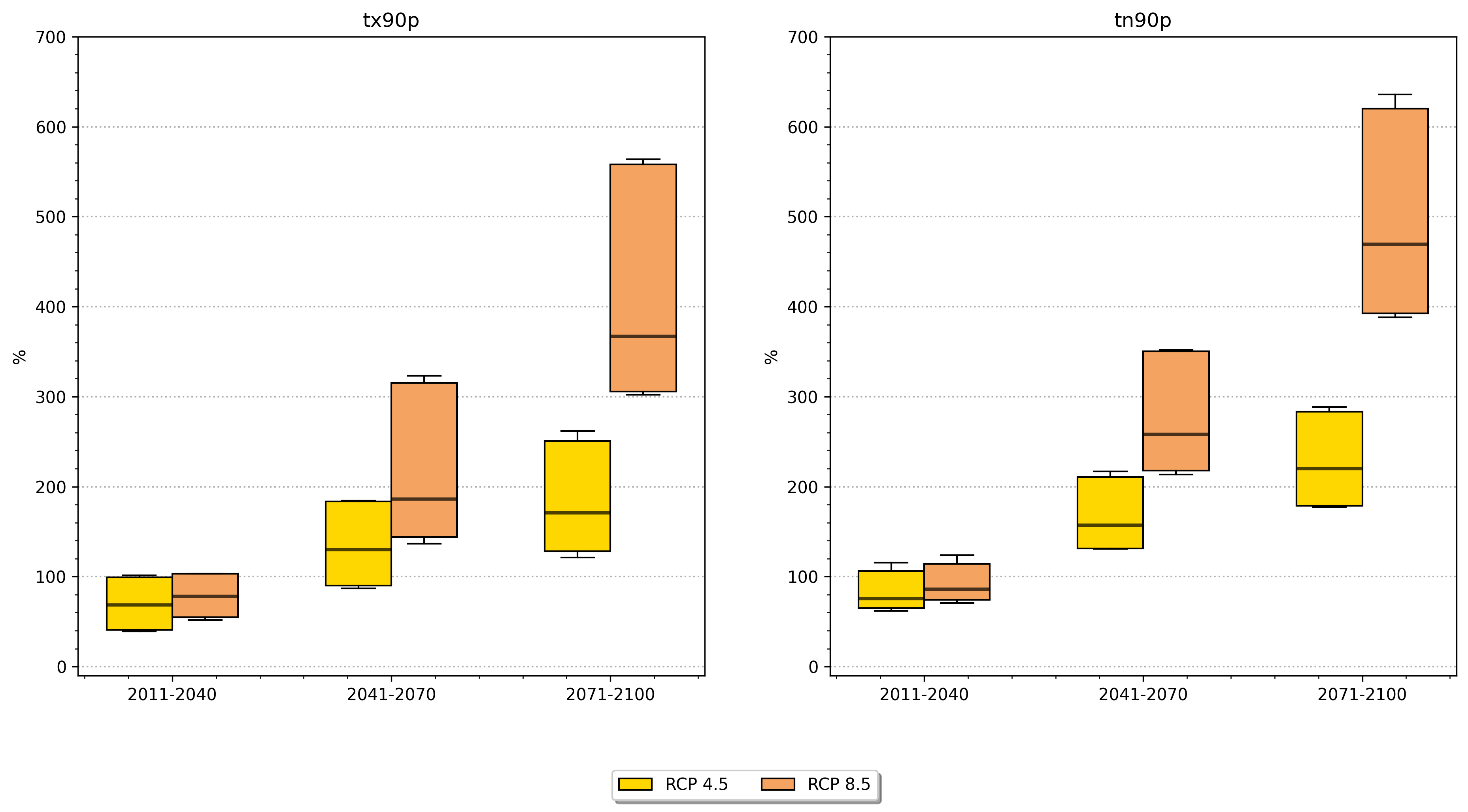 How many models agree on the sign of projected changes within the ensemble?

Are the future changes with respect to the baseline statistically significant?
Conclusions / Outlook
climdex-kit :
>>> FOSS Python toolkit for i) computing ii) publishing and \
. . .  iii) analysing climate indices based on climate model projections
>>> promotes FAIR principles by making it easy to comply with open \
. . .  standards (CF metadata conventions, public catalogues, \
. . .  openEO datacubes, process replicability)
>>> initial set of ~40 customisable climate indices, plus natively extendible  \
. . .  to orchestrate additional backend libraries
what’s next
Add more functionalities to the capabilitiy of analysis, especially with regards to uncertainty.

Extend the domain of usage to other type of climate inputs: climate re-analysis datasets, climate forecasts, and observations.
Build an interactive online platform open to both the climate researchers and the public to help understand and do research on climate change in South Tyrol.
Links
climdex-kit on PyPIhttps://pypi.org/project/climdex-kit/

Software Hash Identifier (SWHID)swh:1:dir:fbd1523b31466681bd5de0712625d62757914ef9
Fact CLIMAX projectClimate-related hazard indices for South Tyrolhttps://www.eurac.edu/en/institutes-centers/institute-for-earth-observation/projects/fact-climax

Environmental Data Platform (EDP) @ Eurachttps://edp-portal.eurac.edu/home
Contact us
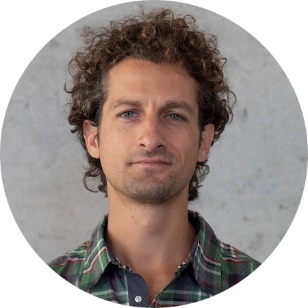 Piero Campalani
piero.campalani@eurac.edu
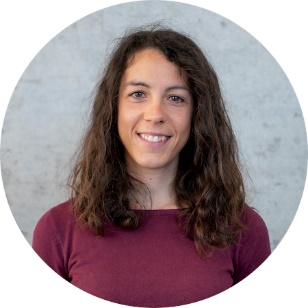 Alice Crespi
alice.crespi@eurac.edu
Thank you  !
https://ror.org/01xt1w755
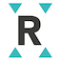